Метод проектирования в музыкальной деятельности как средство  патриотического воспитания дошкольников
Автор: Алексеева Оксана Александровна
Музыкальный руководитель 
Высшая квалификационная категория

2018г.
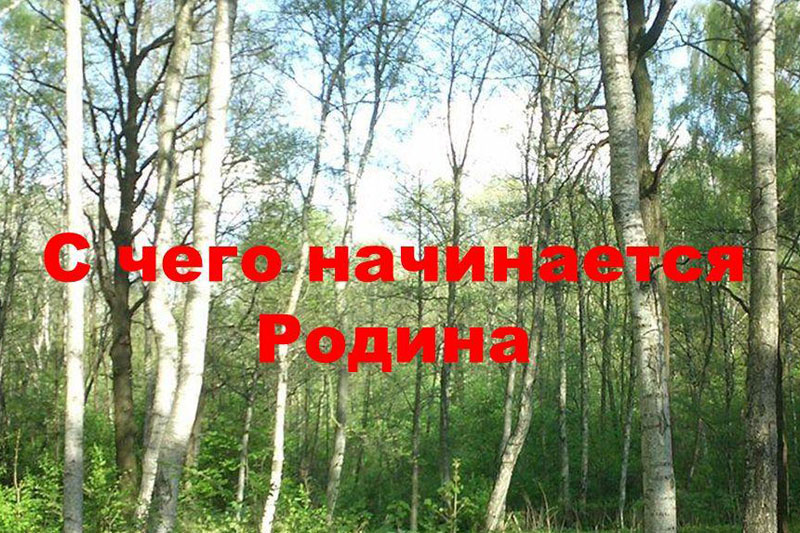 Патриотическое воспитание дошкольников – долговременный, систематизированный процесс
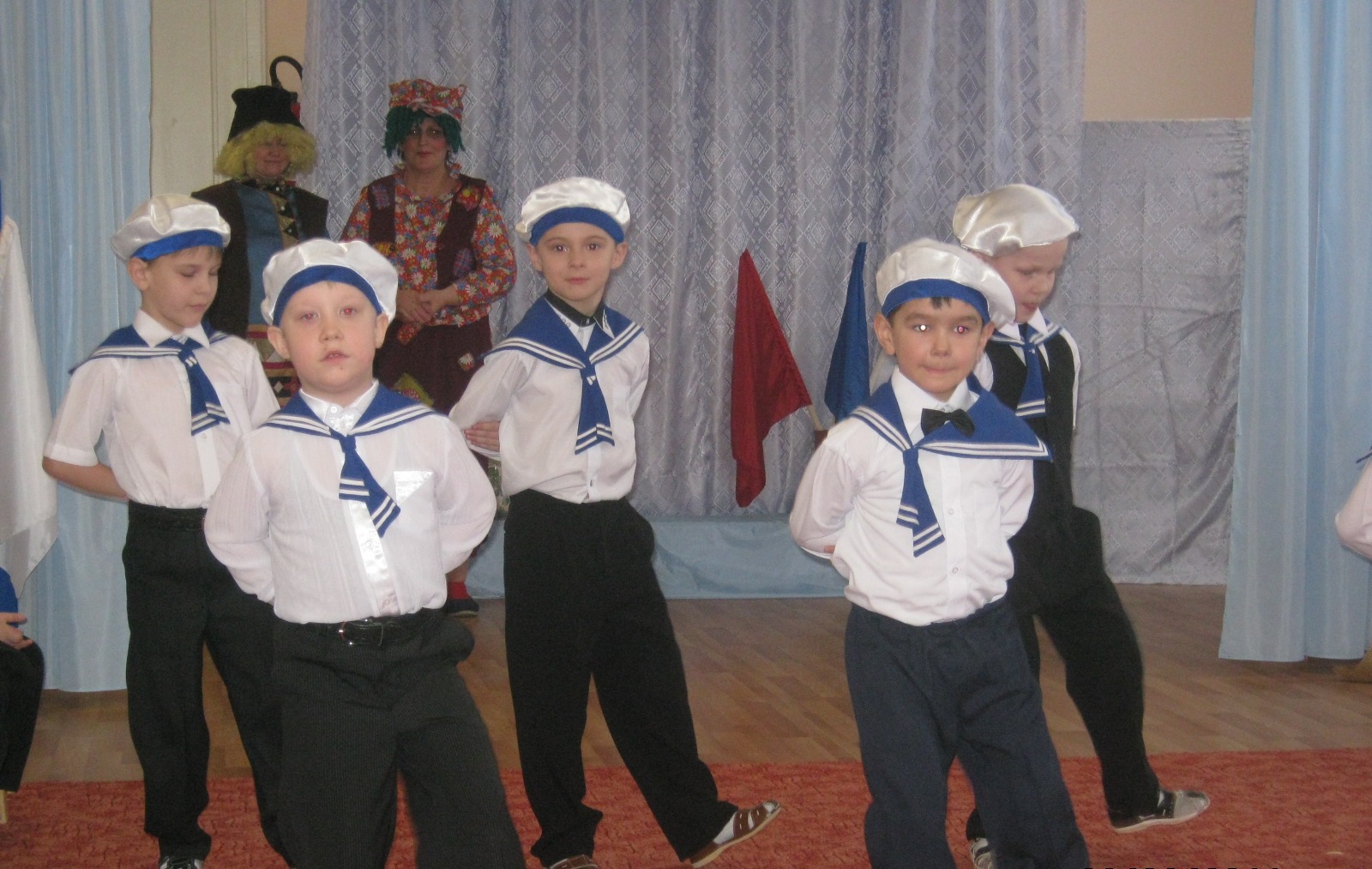 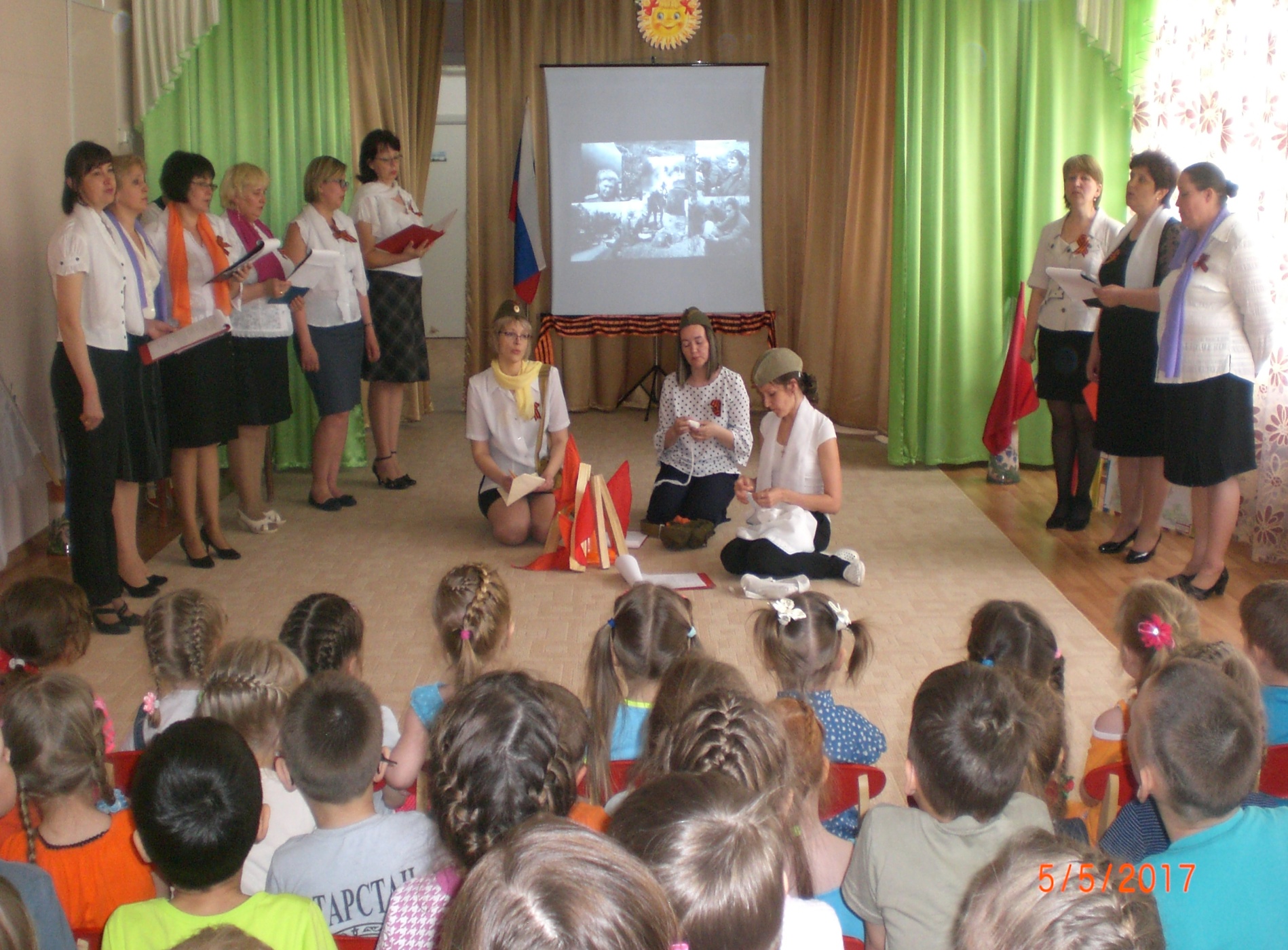 Слушая песни, рассказы и стихи о Родине, о подвигах, о труде, о природе родной страны, ребята могут радоваться или печалится, ощущать свою причастность к героическому прошлому России.
ПРОЕКТ
Проект 
как образ решения
Проект как форма организации работ
Достоинства метода проектирования и принцип индивидуализации при воспитании патриотизма у дошкольников
Районный фестиваль «Солнечные нотки 2017»
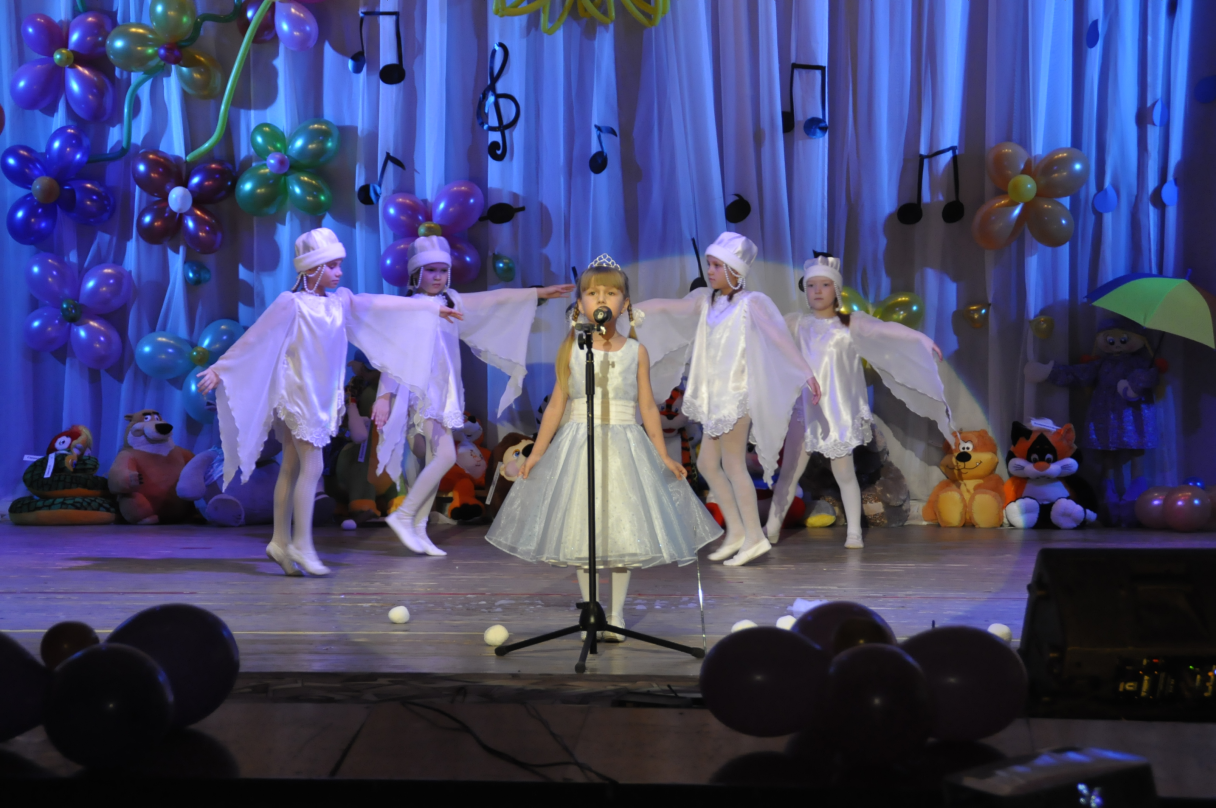 Важность для ребенка и его развития не только результата, но и процесса и способов его достижения
Широкий спектр видов детской деятельности
Возможность для ребенка действовать в своем темпе, выбирая разные формы взаимодействия (самостоятельно, в паре, в группе)
Возможность достичь объективно и субъективно значимого результата
Возможность проявлять свою познавательную, творческую активность, самостоятельно применять освоенные ранее знания и умения
Интегрированность познавательного материала на предметные области
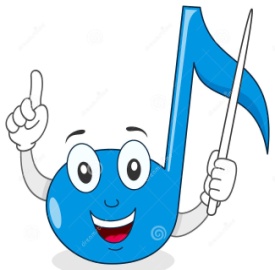 Трёхвекторный подход при внедрении метода проектирования  в музыкальную деятельность дошкольников
Взаимодействиес педагогическимколлективом
Взаимодействиес родительскимколлективом
Взаимодействиес детьми
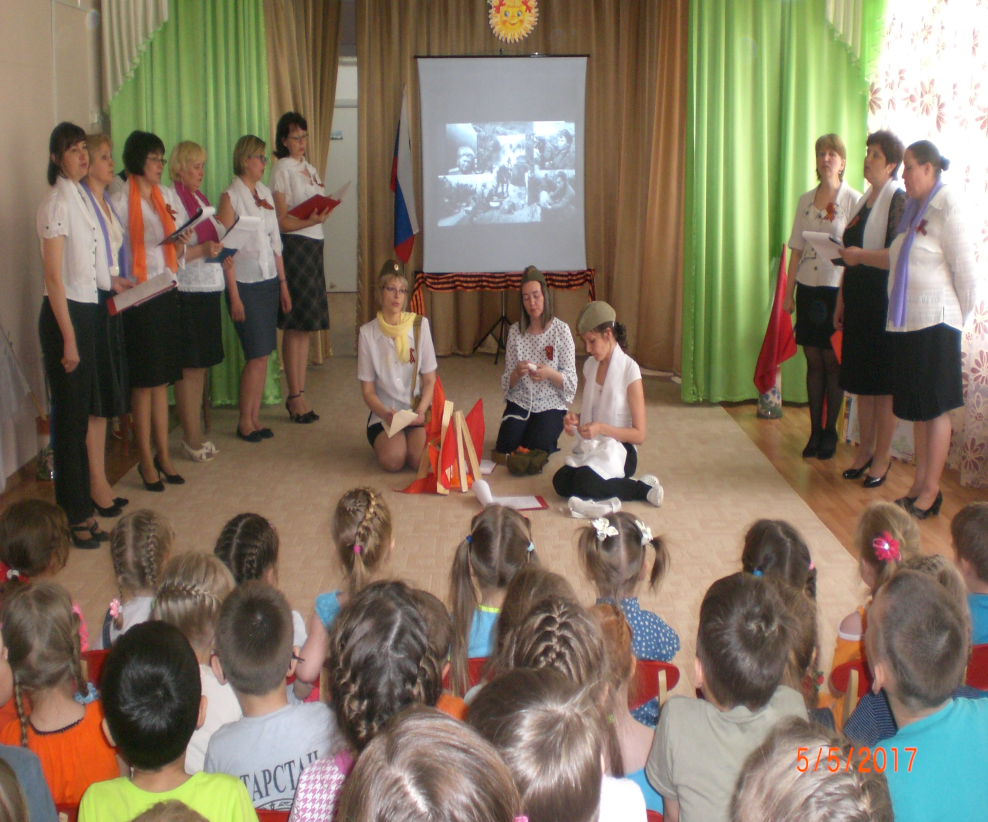 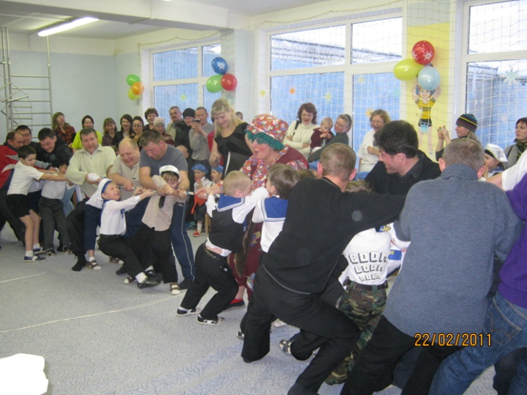 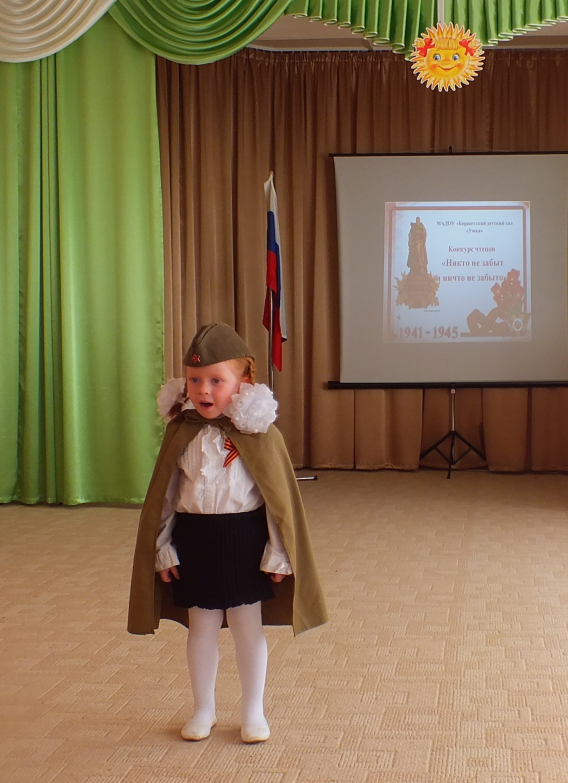 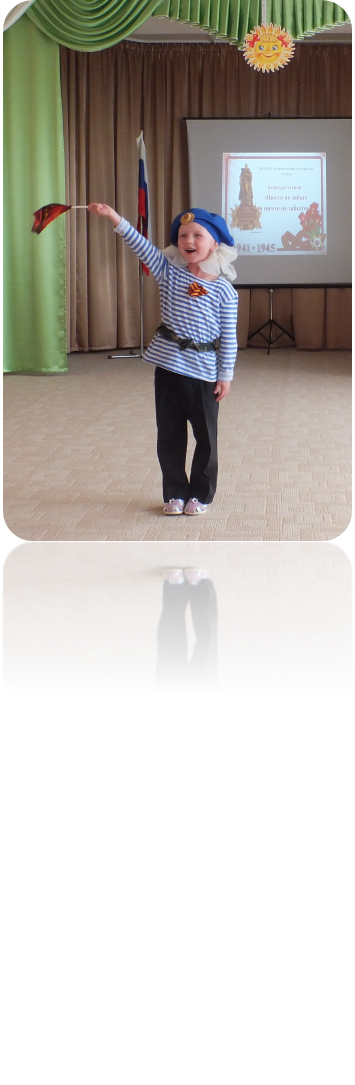 Литературно-музыкальная композиция 
в рамках проекта 
«Детство, опалённое войной»
Конкурс чтецов 
«Никто не забыт, ничто не забыто»
Музыкально-спортивный праздник 
«Бершетские богатыри»
КУЛЬТУРНО – 
ИСТОРИЧЕСКИЙ 
БЛОК
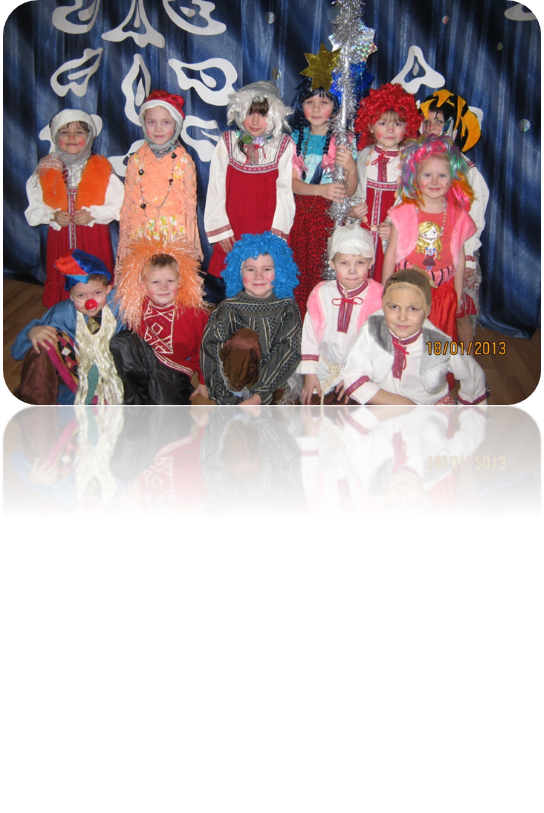 Приобщение детей к истокам русской народной культуры, воспитание интереса к фольклорному творчеству.
Исследовательский проект 
«Пришла коляда»
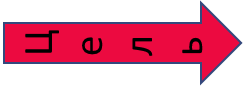 Колядки
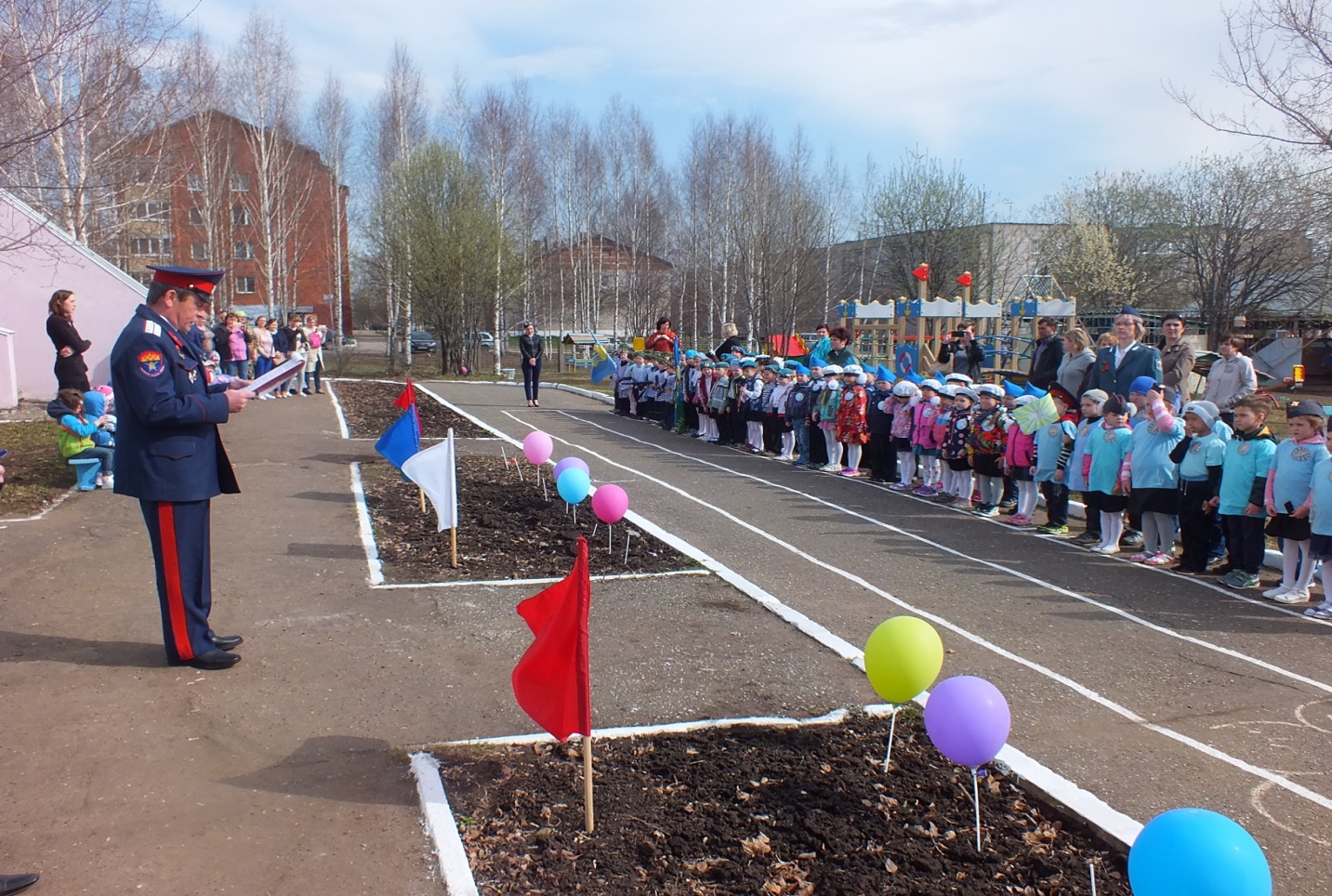 ГЕРОИКО - ПАТРИОТИЧЕСКИЙ БЛОК
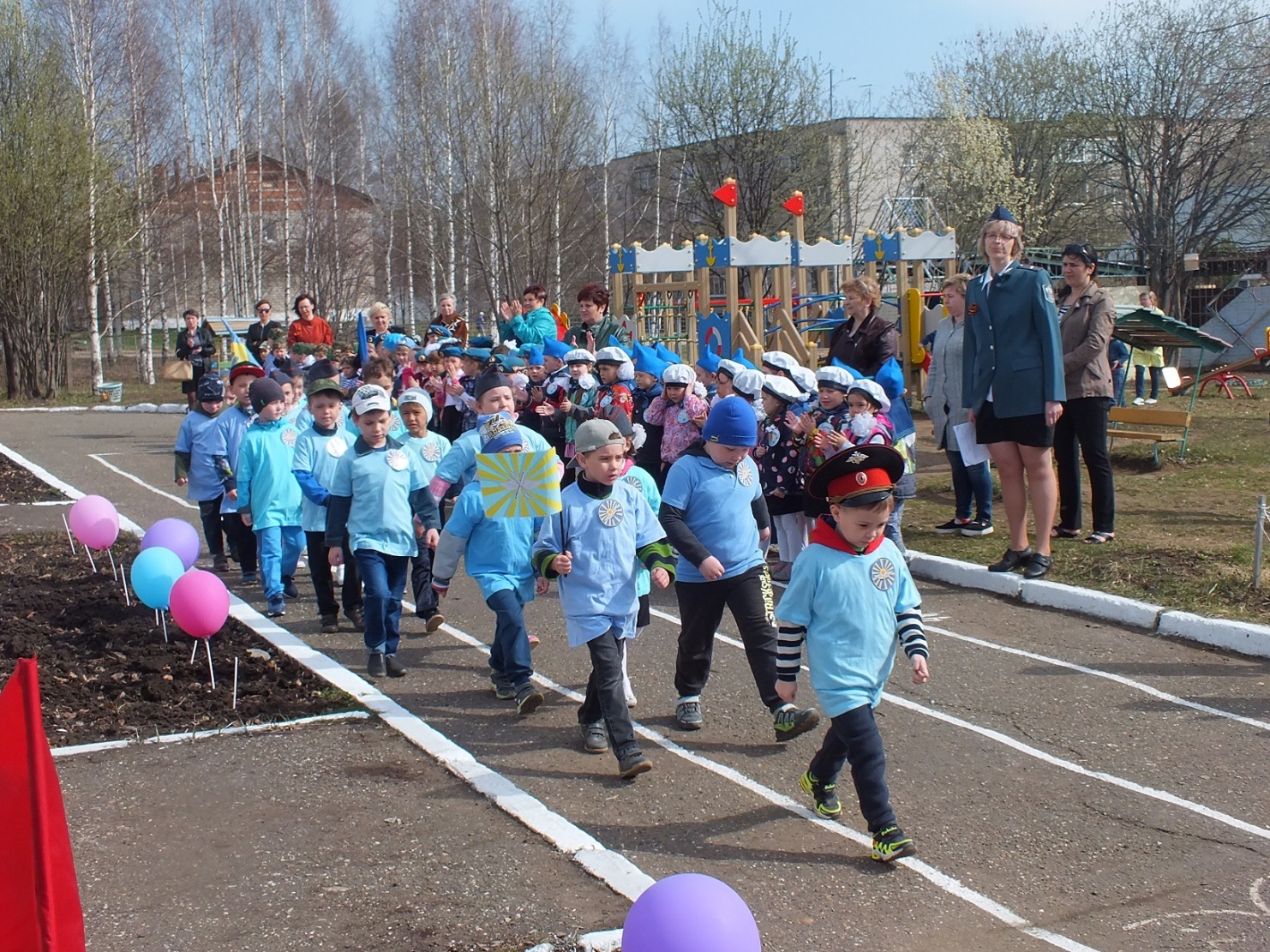 Парад Победы
Актуальность темы: одной из главных задач в дошкольном возрасте считается воспитание патриотических чувств. Знание истории родной страны, её побед и достижений необходимо для подрастающего поколения. Великая Отечественная война занимает особое место в истории России. Статистические данные показывают, что современные дети-дошкольники имеют слабое представление о страницах исторических событий нашей страны, о людях того поколения, их героических подвигах, не испытывают чувства гордости за свою Родину, за героев победителей.
Проект  «Детство, опалённое войной»
Цель проекта: создание условий для воспитания патриотизма и чувства гордости за принадлежность к народу-победителю в Великой Отечественной войне
ЗАДАЧИ
совершенствовать знания об истории родной страны, о Великой Отечественной войне
воспитывать способность дошкольников взаимодействовать со сверстниками и взрослыми в совместной поисковой деятельности
способствовать возрождению традиции проведения военных парадов среди дошкольников
выявлять лучших чтецов среди детей, предоставлять им возможность для самовыражения
Тип проекта: социально-творческий, средней продолжительности ( апрель-май).
Встреча пермским детским писателем Зелениным А. С. «Герои ВОВ Пермского края», 
«Танк – символ Победы»
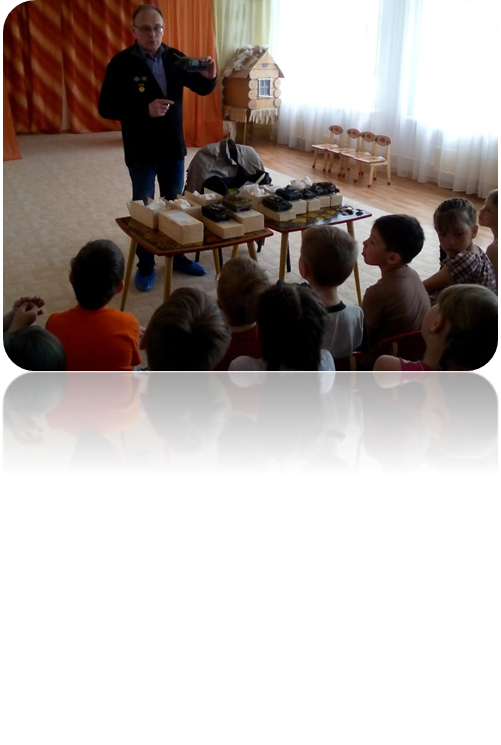 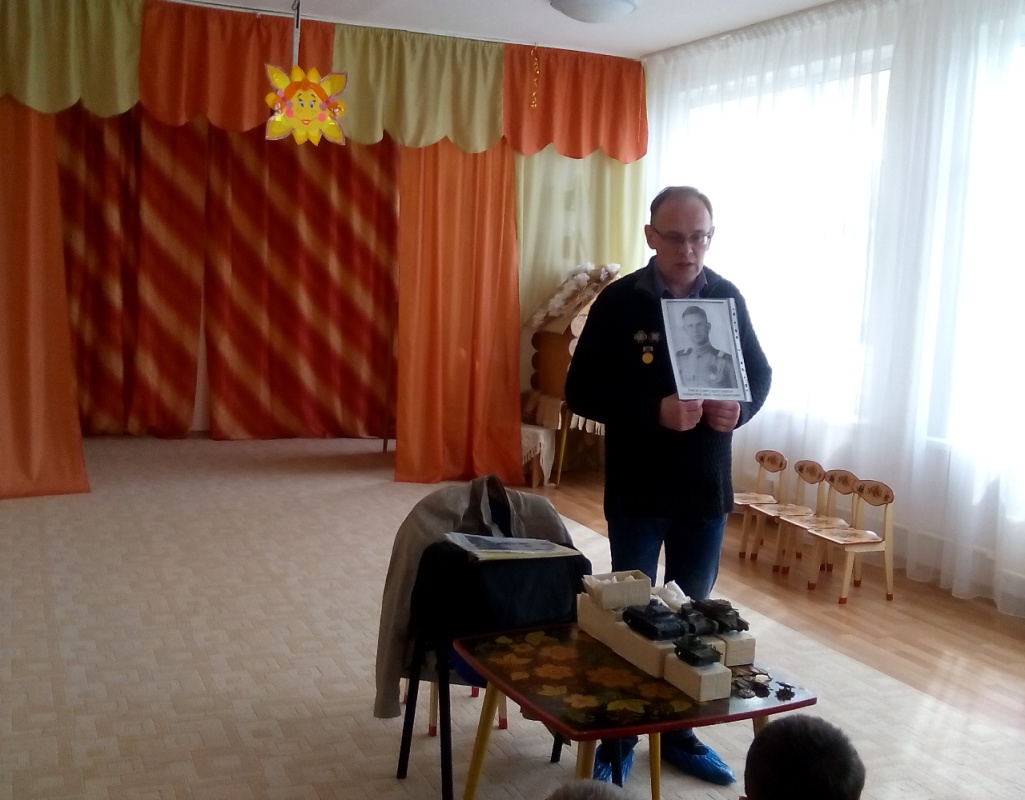 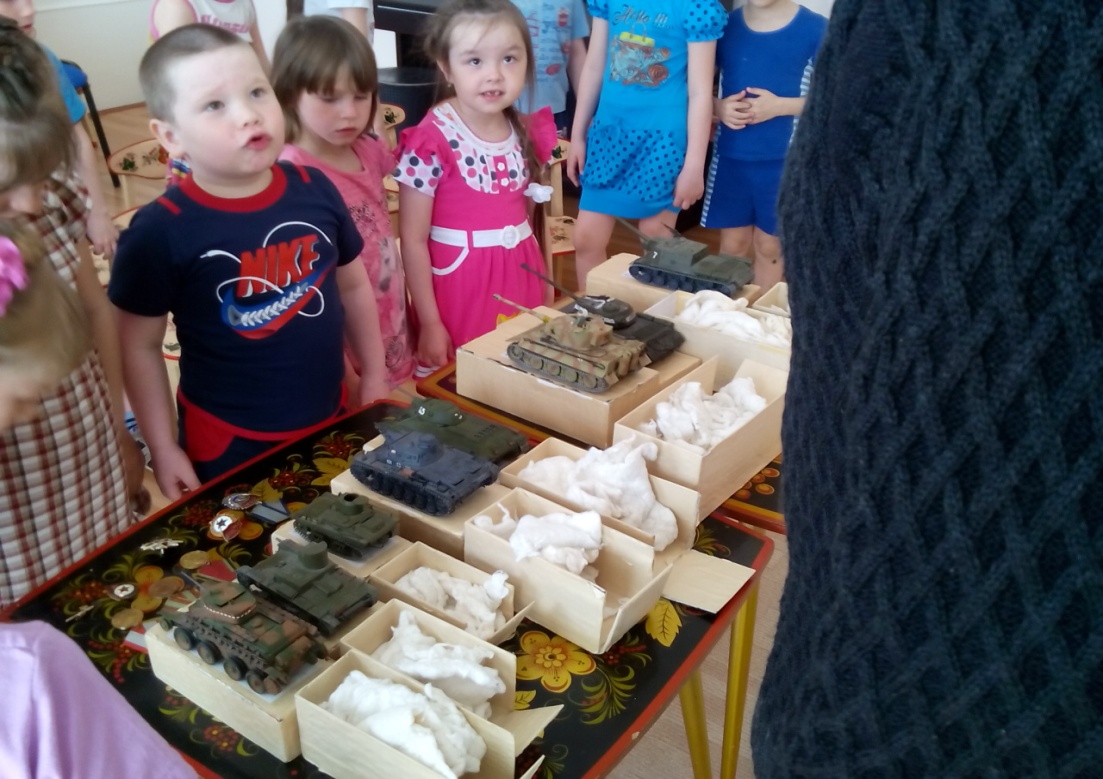 Итоговые мероприятия, проведённые в рамках проекта «Детство, опалённое войной»
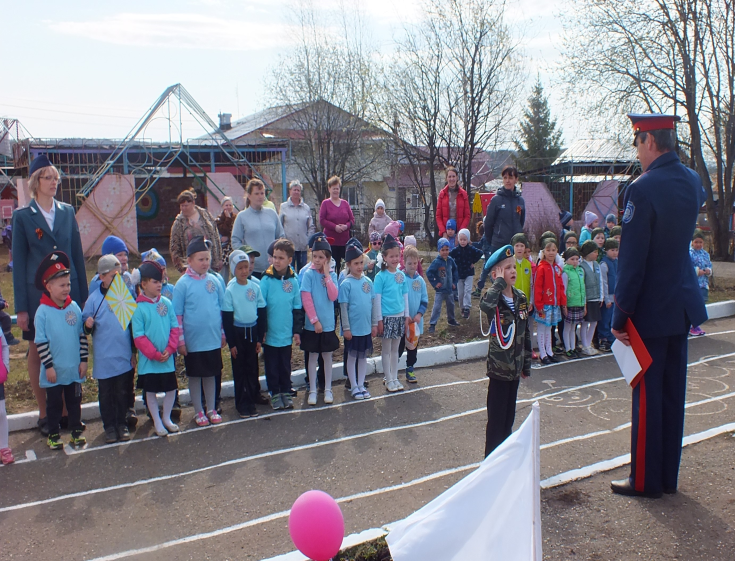 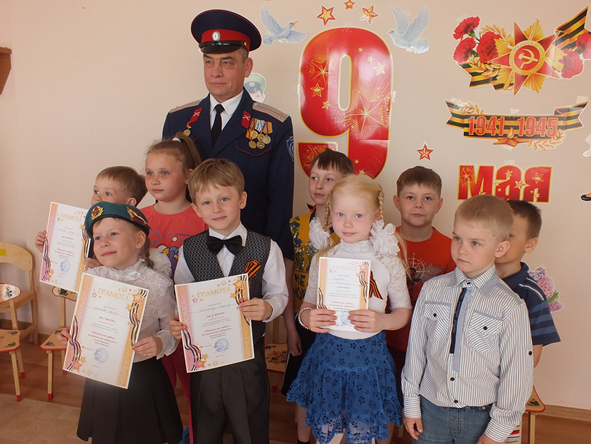 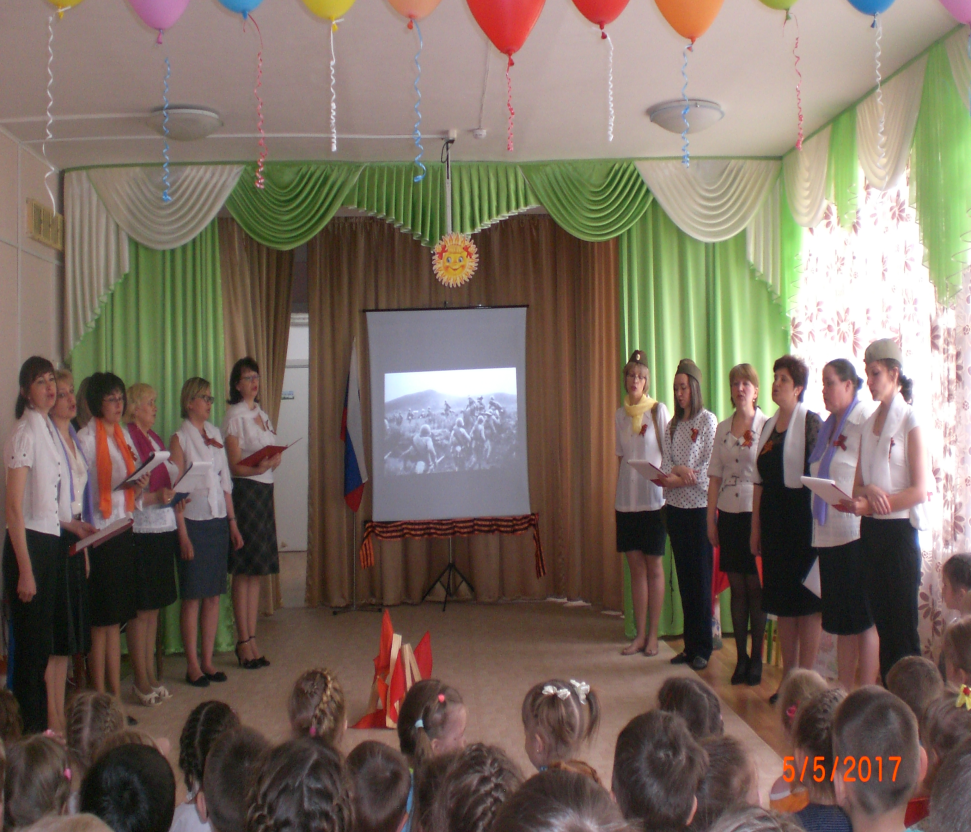 Даниил Пикулев сдаёт рапорт начальнику штаба ХКО «Хутор Звёздный» Сирдюченко Ю.П.
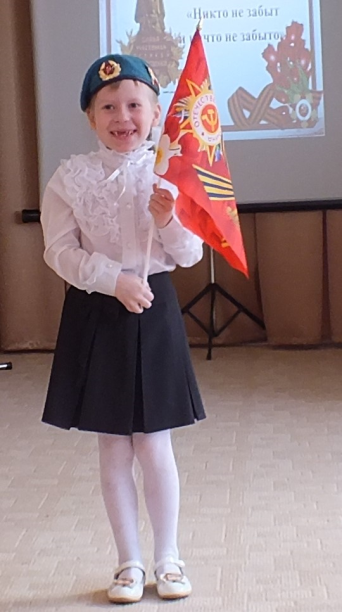 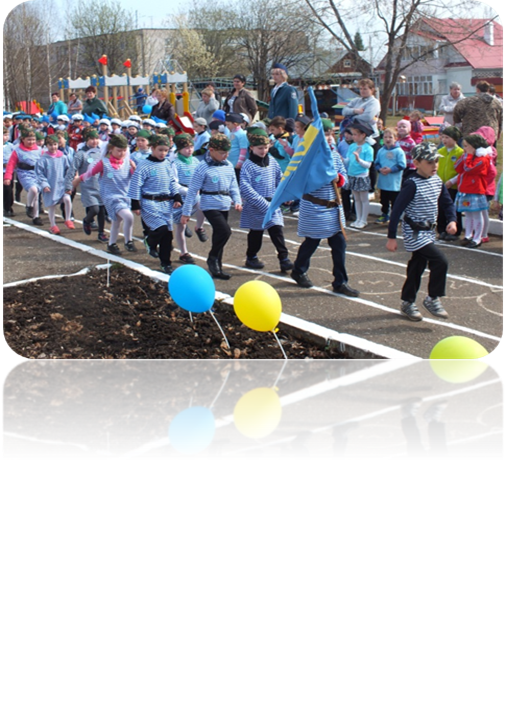 Награждение победителей.
Выступление педагогов перед детьми ДОУ
Отряд ВДВ 
(подготовительная к школе группа)
Валерия Шумайлова
Эффективность внедрения метода проекта в музыкально-образовательный процесс 
 в целях патриотического воспитания  дошкольников
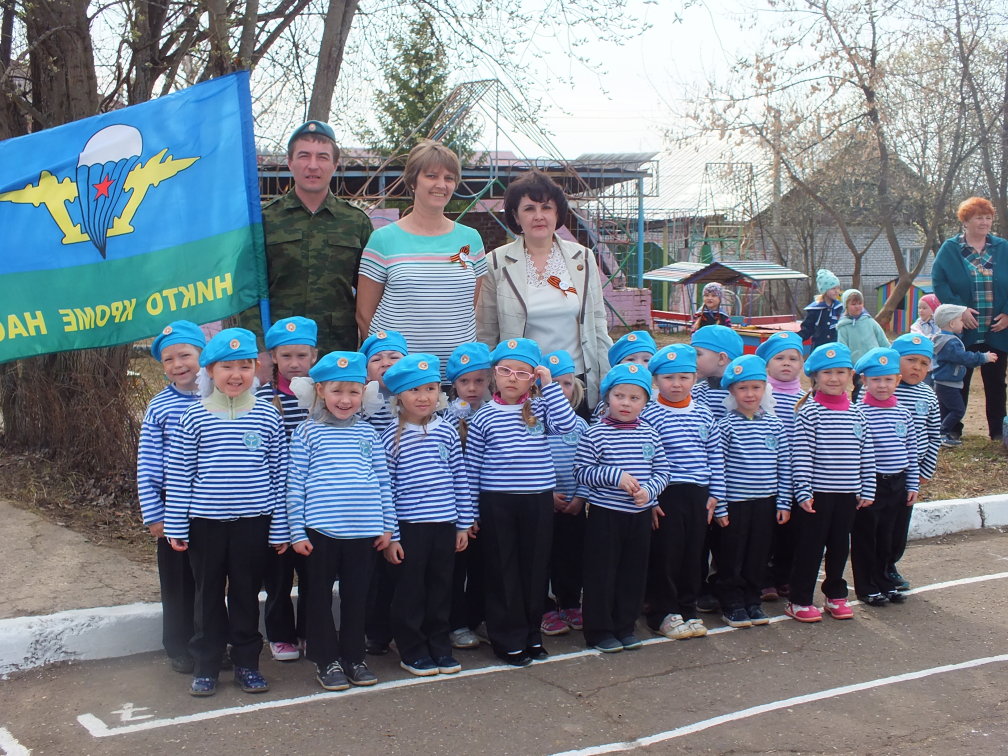 Отряд ВДВ 
(группа «Звёздочка»)
Метод проектирования в музыкальной деятельности 
как средство патриотического воспитания  дошкольников